Factors Affecting Equilibrium
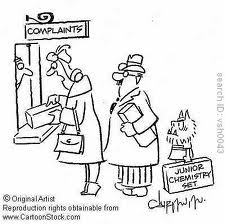 Equilibrium:
Once equilibrium has been reached, it can only be changed by factors that affect the forward and reverse reactions.
Catalyst has NO effect on equilibrium
Catalysts speed the forward and reverse reaction equally.
Allows reaction to reach equilibrium in a shorter time.
Changes in concentration, pressure (gas), and temperature will shift equilibrium.
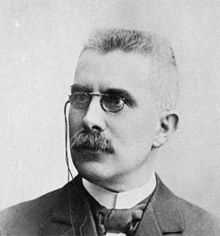 LeChatelier’s Principle:
Systems under stress shift to relieve the stress and restore equilibrium.
Stress: a change on the system at equilibrium.
Concentration
Temperature
Pressure (gases only)
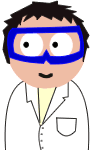 Concentration
As concentration increases, collisions increase, causing an increase in rate of reaction.

	SO3  + NO        SO2  + NO2 

What happens to the concentrations and rate of reaction when additional NO is added?
	 SO3  + NO            SO2  + NO2 
	*Equilibrium shifts to the right.  Products increase, SO3  decreases concentration.
Suppose that when the reaction mixture had reached equilibrium, some more reactants are added? This is a stress on the system, which can be relieved by using up these reactants to form products, in order to form a new equilibrium.
Learning Check
CO  + 3H2         CH4  + H2O

What happens to equilibrium and concentration if you add more CO?

Equilibrium shifts to the right yielding more products, and less H2 (gets used up)
Learning Check
N2  + 3H2         2NH3

What happens to equilibrium and concentration if you add more NH3?

Equilibrium shifts to the left yielding increased concentration of reactants.
Equilibrium Constant KEQ
N2  + 3H2         2NH3
	Forward Rate = K [N2] [H2]3
	Reverse Rate = K [NH3]2

Forward Rate = Reverse Rate
Kf [N2] [H2]3 = Kr [NH3]2 		

KEQ =    [NH3]2
            [N2] [H2]3
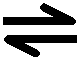 Equilibrium Constant KEQ
General Formula:
aA + bB         cC + dD 
		
KEQ =    [C]c [D]d
            [A]a [B]b

KEQ =  Products
           Reactants
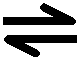 Learning Check
N2O4         2NO2
		
KEQ =    [NO2]2
            [N2O4]

2H2S        2H2 + S2

KEQ =    [H2]2 [S2]
              [H2S]2
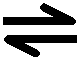 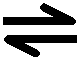 Signifigance of KEQ
KEQ =  Products
           Reactants
If KEQ >1  products are favored 
			   (Eq shifts right)

If KEQ <1  reactants are favored
			   (Eq shifts left)

**The only thing that changes KEQ is temp.
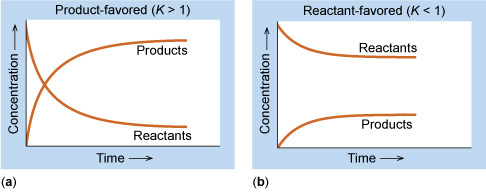 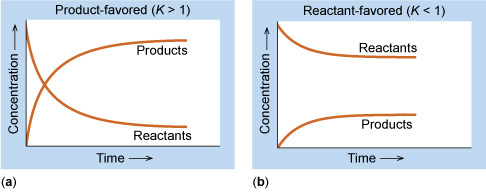